School  Health
Ashry Gad Mohamed
Prof. of Epidemiology
College of Medicine &KKUH 
KSU
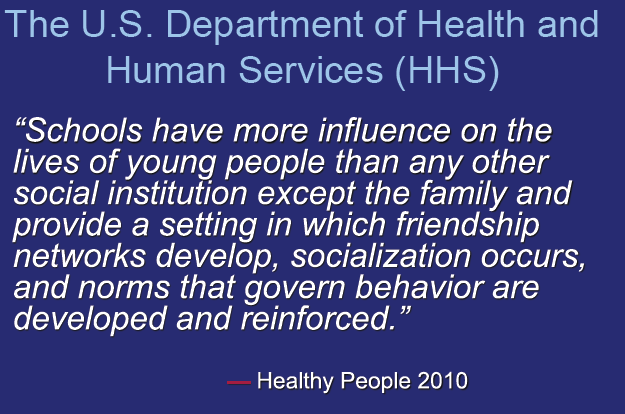 De Pinto.  Schools and Health: Relationship between Schools and Health. March 30,2010.
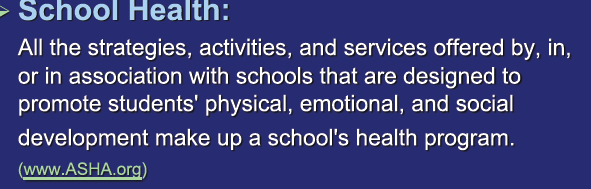 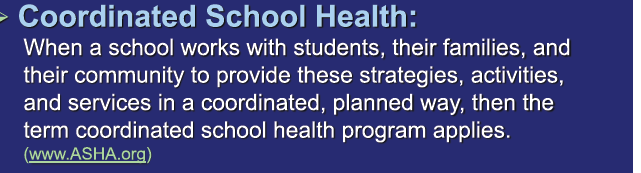 De Pinto.  Schools and Health: Relationship between Schools and Health. March 30,2010.
Objectives of SHP
Health promotion of school children.

Prevention and control of health hazards.

Rehabilitation of handicapped children.
Health promotion
Physical activity.
Adequate nutrition.
Sanitary school environment.
Emotional and behavioral adjustment.
Social activities and recreation.
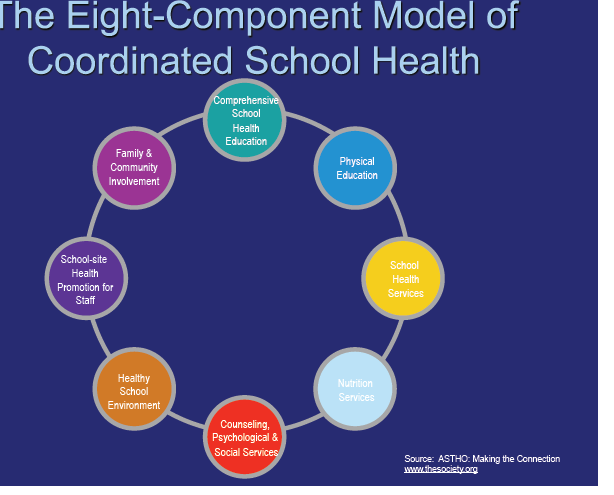 De Pinto.  Schools and Health: Relationship between Schools and Health. March 30,2010.
School environment
Sanitary environment :

Preventive measure of communicable diseases.

Contributes to  health promotion.

Provides feeling of comfort.

Enhances education achievement.
Components of school environment
Site and area:
                        easily reached.
                        located in quite area.

School building:
              damp, fire & rat proof 
                       2-3 floors
                       > 1 stair case

Class rooms:
                       Rectangular  6 X 8 = 48m2
                       1 -1.5 m2 floor area    primary s. student
                       1.5-2.0 m2  floor area    int. & sec. s. student
                       Windows on left side
                       Best illumination
                       Natural & white ceiling
School furniture:
              Suitable board
              Appropriate height and slope (15 degree  angle)
              Suitable size of seats to students’ age & built.
              60 cm distance between columns of disks.  
Kitchen and dining:
              Proper illumination & ventilation
              Rats and insect proof
              Washable walls and floors
               Cold and hot water taps
              Refrigerators
              Sanitary refuse baskets
              >One door
              Proper control of food handlers
Water, sewage and refuse disposal:
              Drinking fountains.
              One tap/ 40 students
              One toilet / 30 students
              Soap & water
Medical care
Health appraisal includes:-
 comprehensive medical examination.
Screening tests.

Curative services
Survey studies
Objectives of medical examinations
Case finding.
Assessment of health status of school children.
Primary examination at school entry is a baseline for follow-up of health status.
Health education and guidance of students.
Screening tests
For suspected cases of diseases
Examples:
                   Weight & height
                   Visual acuity
                   Hearing  acuity
                   IQ testing
                   Dental examination
Clinical services
School health units.
Referrals to specialized clinics.
Referrals to hospitals for diagnosis and treatment of diseases.
Management.
Handicapping conditions
Congenital or acquired
          Minor or mild
           Severe handicapping  attend special      institutes.
Some forms of handicapping conditions in regular school:
           Heart diseases:
           Muscloskeletal deformities:
           Impaired  vision:
           Impaired hearing:
School Health Record:
    Each school child should have his own health record, for registration of events and activities related to health.

Contents of Record
     personal and social data.
     Results of health appraisal.
     Immunizations/ date/ age.
     Any morbidity, and management record.
Value of Health record
Reference for health data.
Follow up of chronic diseases. 
statistics.
Planning.
Role of the teacher
Screening .
Supervision.
Health education.
support
Role of school health physician
Health appraisal
Medical examination.
First aid and emergency services.
Inspection of school environment.
Health education.
Health statistics and reporting
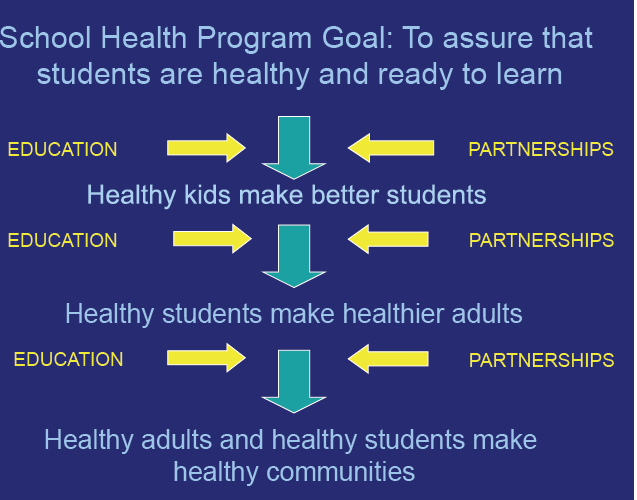 De Pinto.  Schools and Health: Relationship between Schools and Health. March 30,2010.
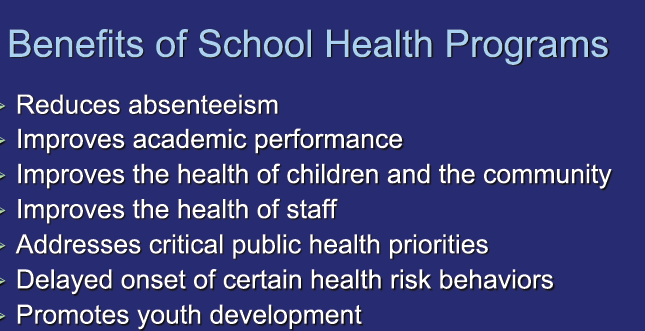 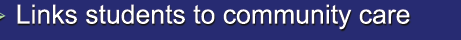 De Pinto.  Schools and Health: Relationship between Schools and Health. March 30,2010.
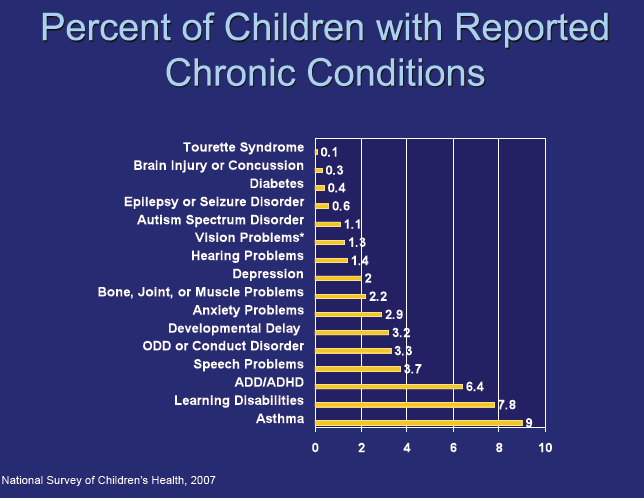 De Pinto.  Schools and Health: Relationship between Schools and Health. March 30,2010.